Invitation for parents of children in
Amazon Class
 
Amazon Class children would like to invite you to watch their assembly via Livestorm 
on Thursday 1st February 2024 at 9.15am.

Parents will receive an email asking them to register for Livestorm, alternatively 
please follow the link below:

https://app.livestorm.co/peartree-spring-primary-school/amazon-class-assembly-2024/live?s=c2ab01a8-ac30-4cb0-8f2c-35e481358a93


After the live session a recording of the assembly will be automatically emailed for you to view.  Please DO NOT share this recording.  Please ensure you have an up to date email address registered with the school office.
  
We hope you can join us virtually for Amazon Class Assembly.
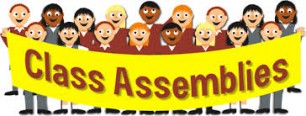